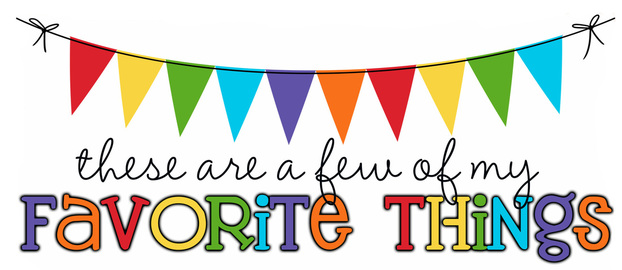 Monogram: TCLBirthday: August 12Shoe Size: 10Food & Candy: Sour Candy, Nacho Cheese Doritos, Kettle ChipsColor: BlueDrink: Coke/Dr. Pepper with crushed iceFlower: Sunflower/DaisyScent (lotion): Vanilla/PumpkinStarbucks Drink: Vanilla Sweet Cream Cold BrewRestaurants: Chilis, Bonefish, PaneraSports Team: Notre DameStores: Target, TJMaxx, Amazon, Barnes and NobleAuthor: Any- surprise me!Hobbies: Reading, Traveling, Going to the beach!Items I need for the classroom: Treasure box items/headphones